Инструкция 
по регистрации учреждения на сайте https://navadmin.dvpion.ru
Задачи администратора учреждения дополнительного образования
по наполнению регионального Навигатора дополнительного образования:

	1. Зарегистрировать учреждение на сайте https://navadmin.dvpion.ru.
	2. Провести инструктаж для педагогов по добавлению образовательных программ на сайт https://navadmin.dvpion.ru.
	3. Добавить аккаунты работников учреждения.
	4. Модерировать информацию о реализуемых программах в процессе наполнения Навигатора (проверка достоверности информации, соответствия требованиям, информирование о недостатках и контроль за их устранением).
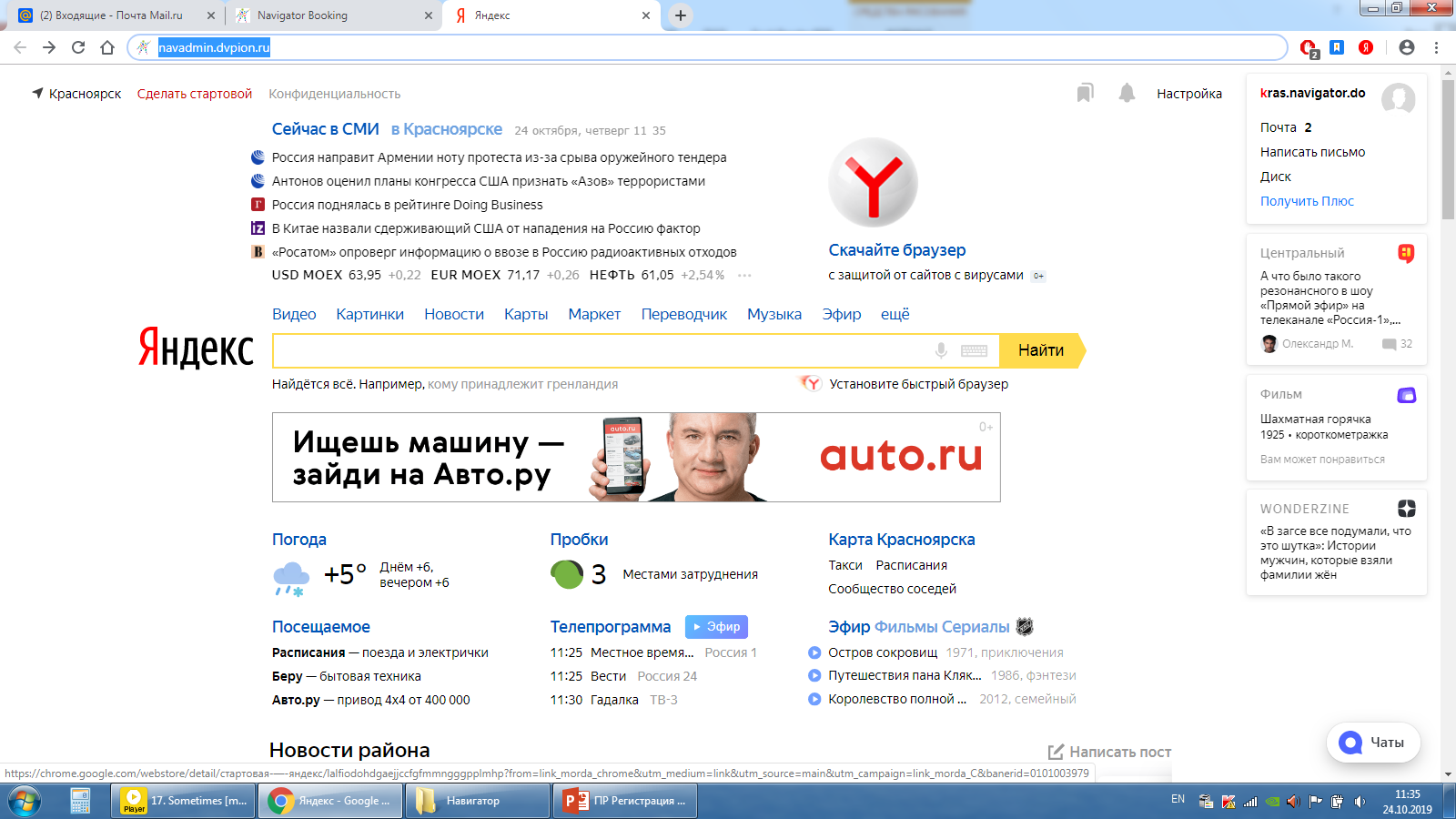 Вводим адрес сайта https://navadmin.dvpion.ru  в адресную строку браузера.
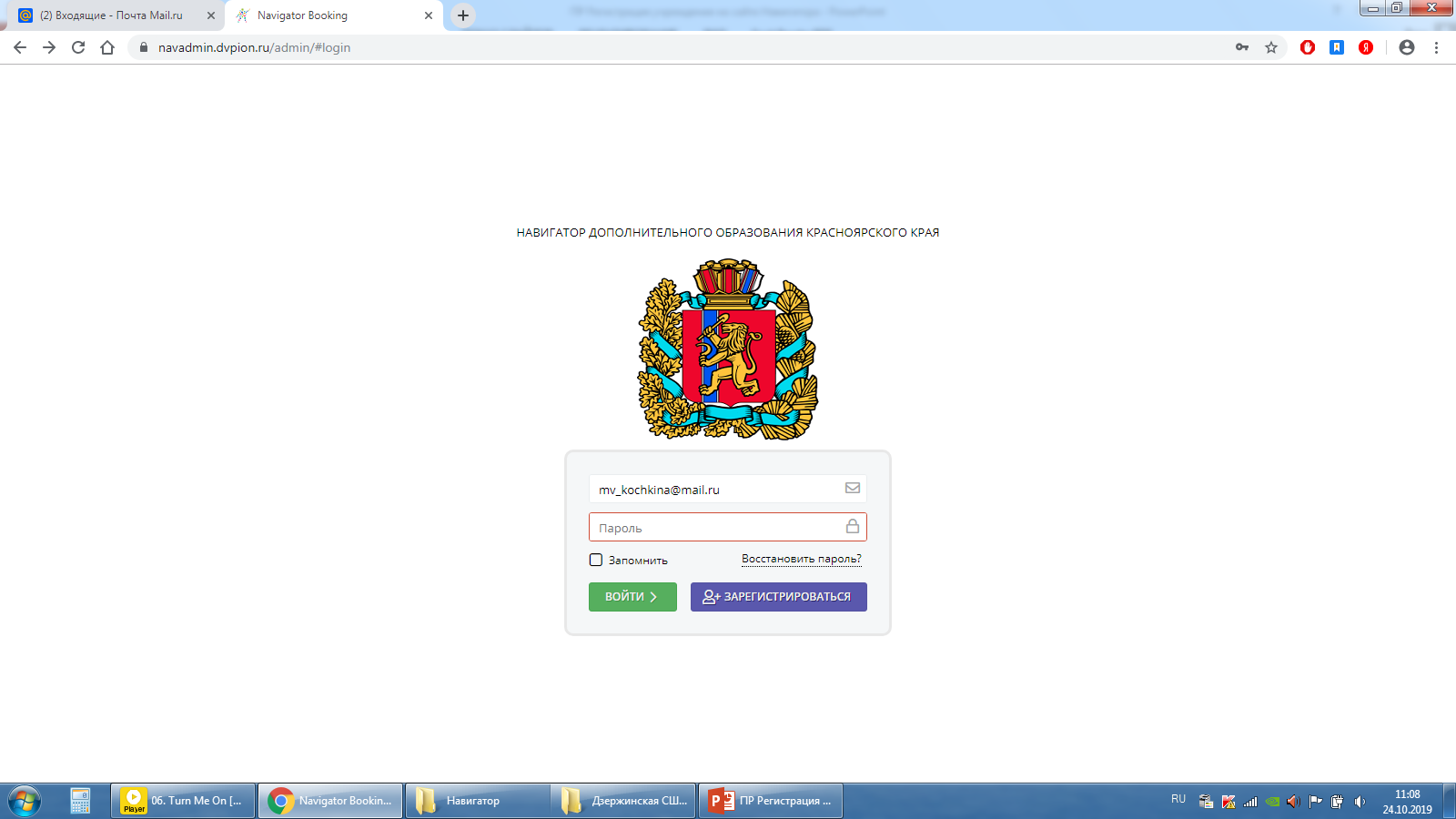 Выбираем кнопку ЗАРЕГИСТРИРОВАТЬСЯ
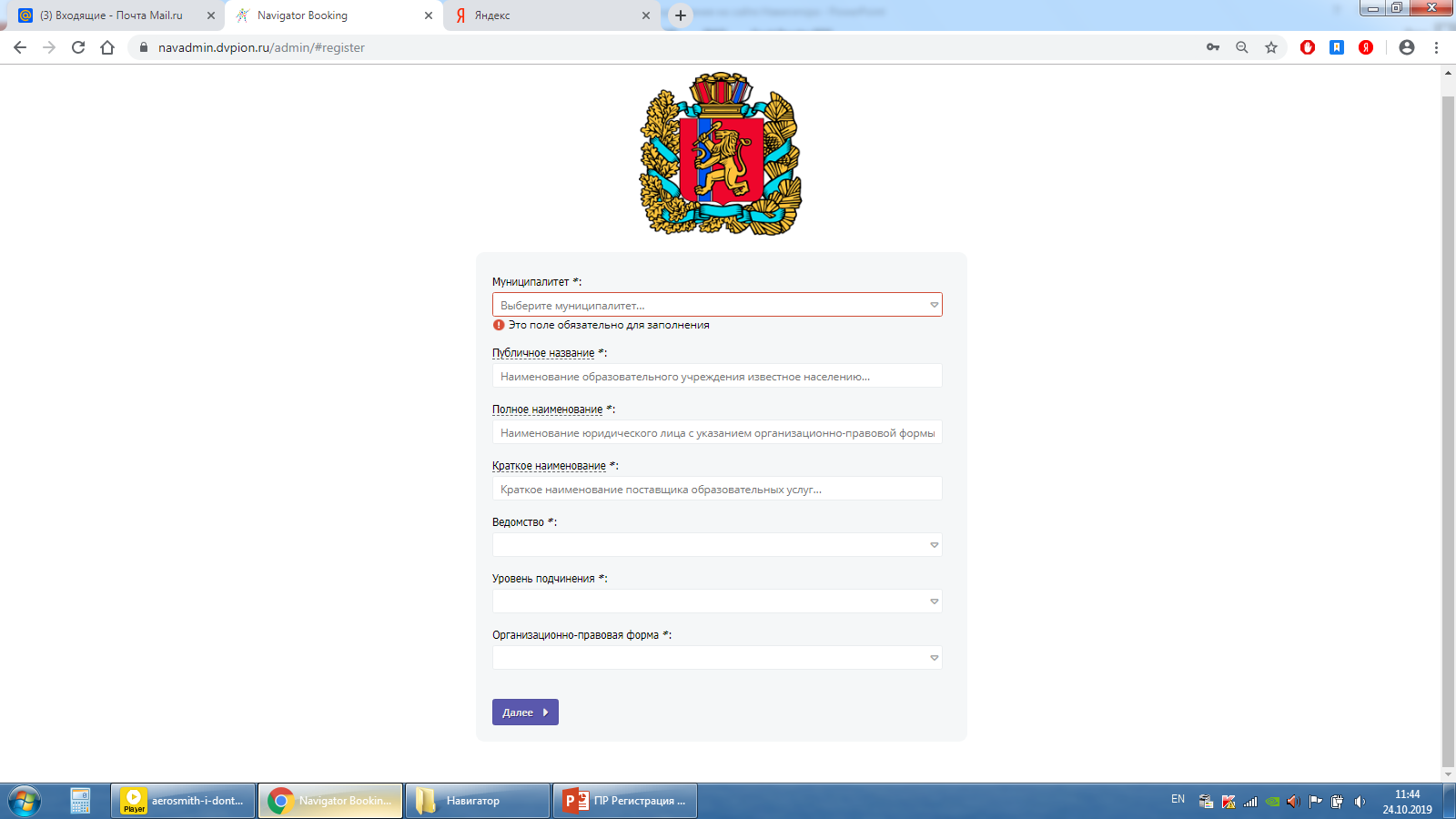 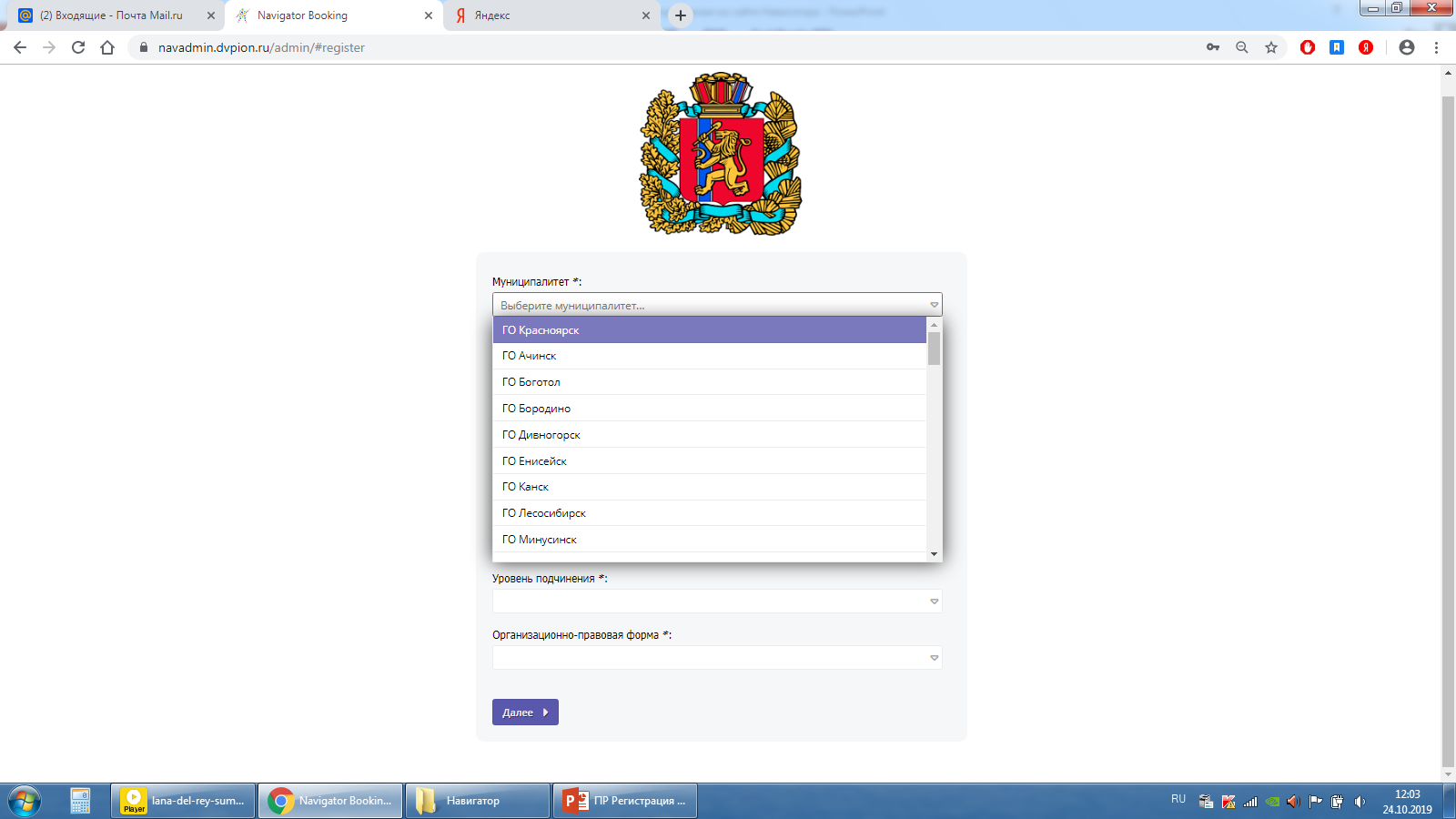 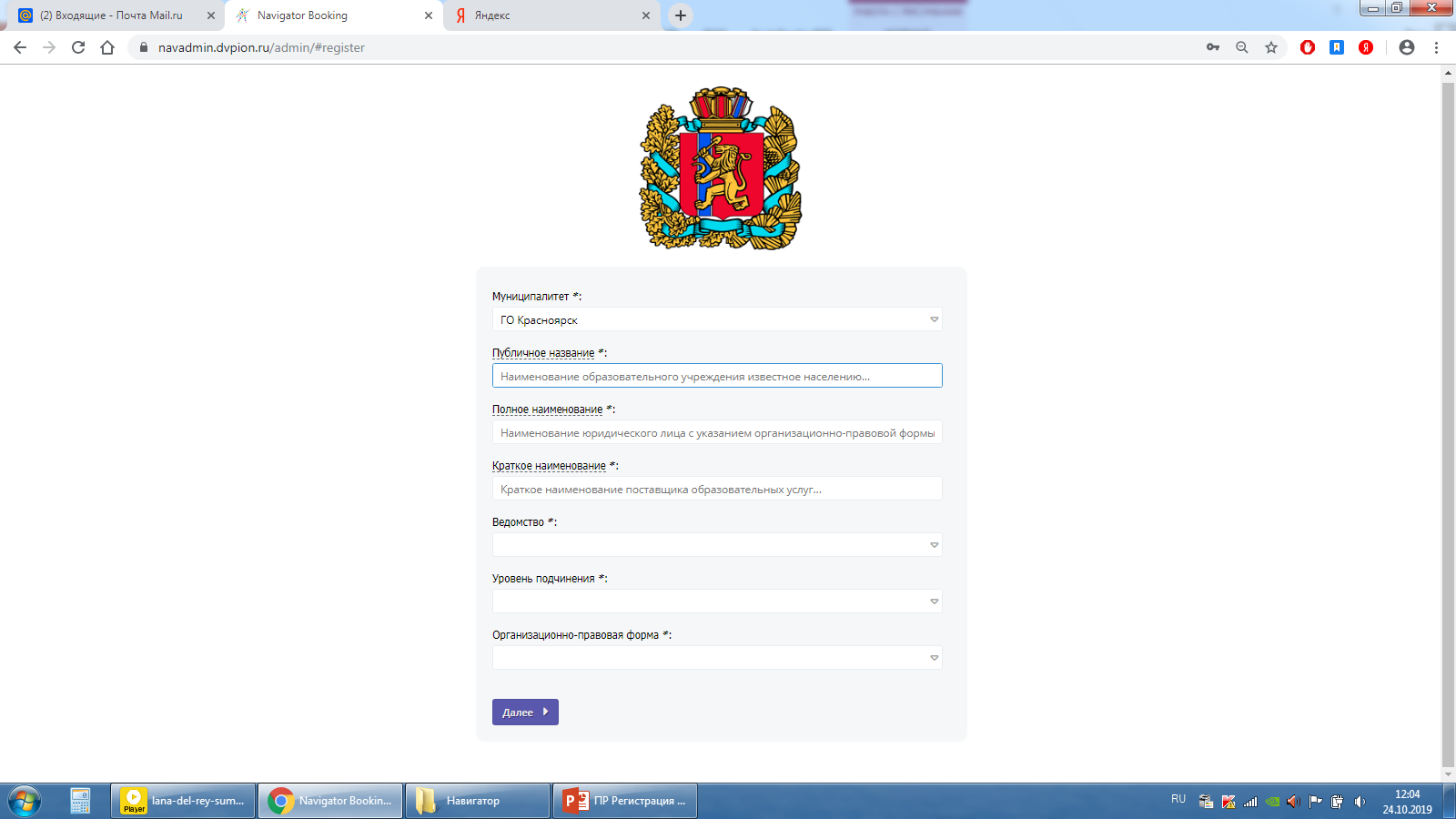 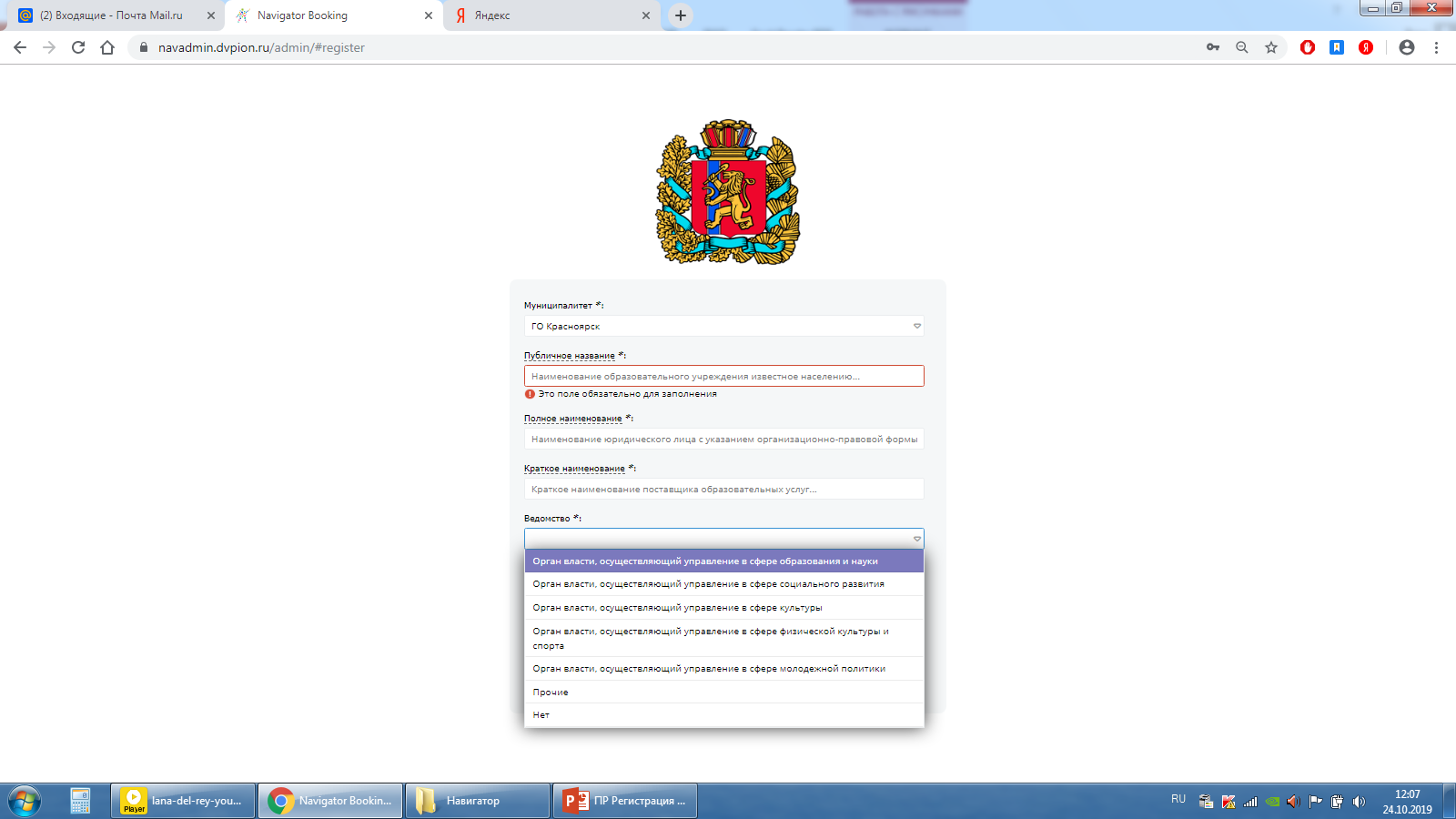 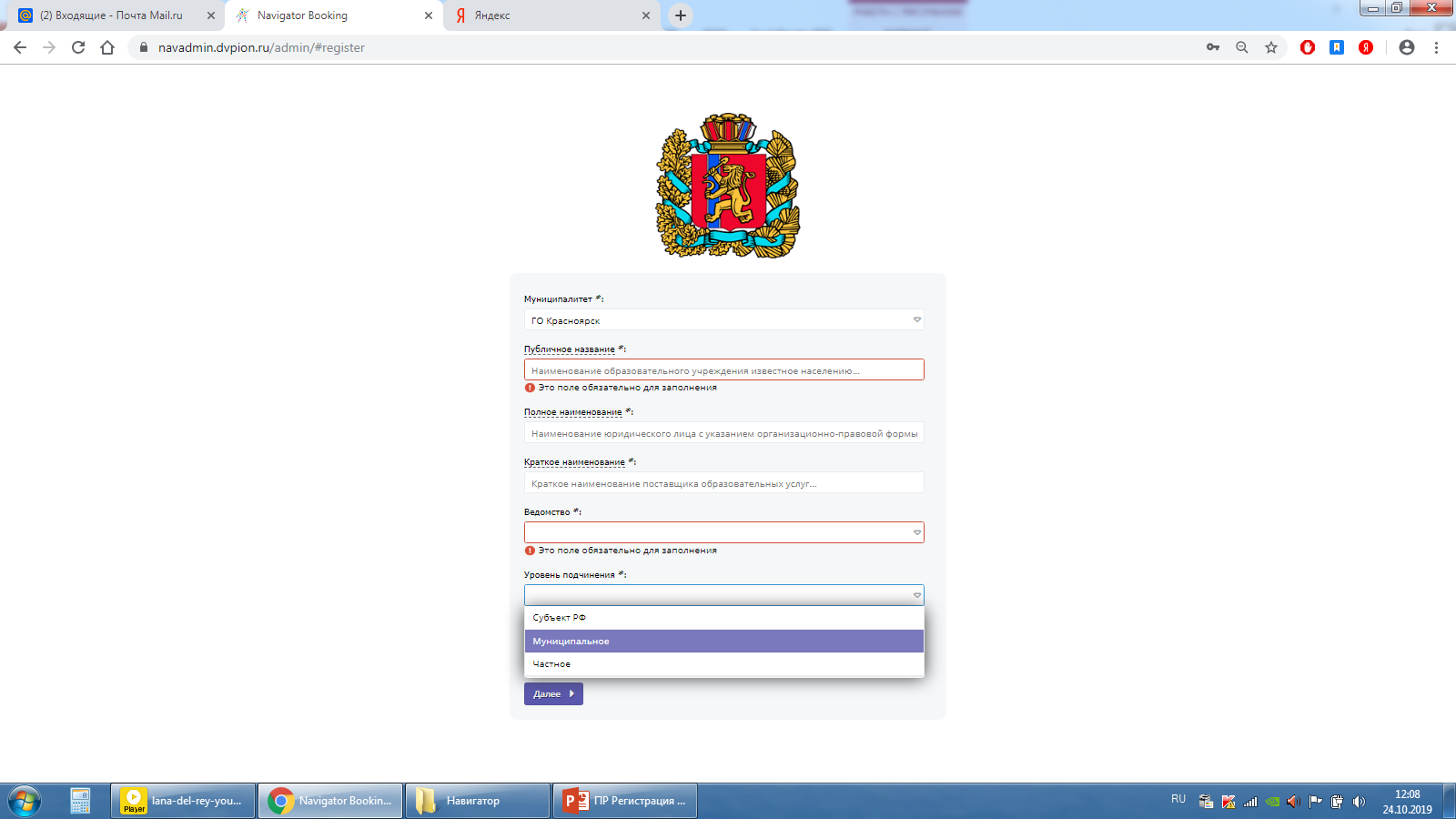 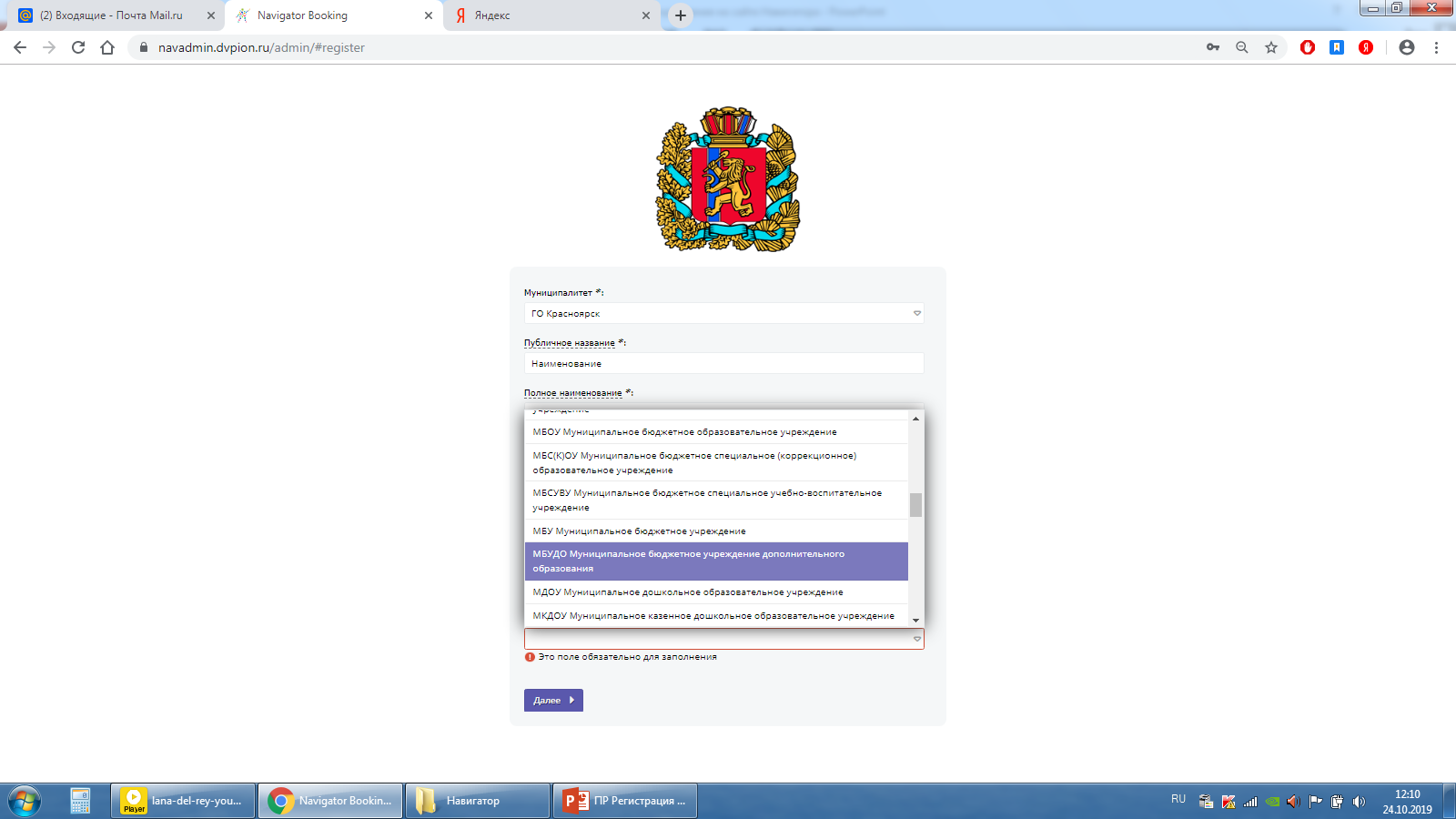 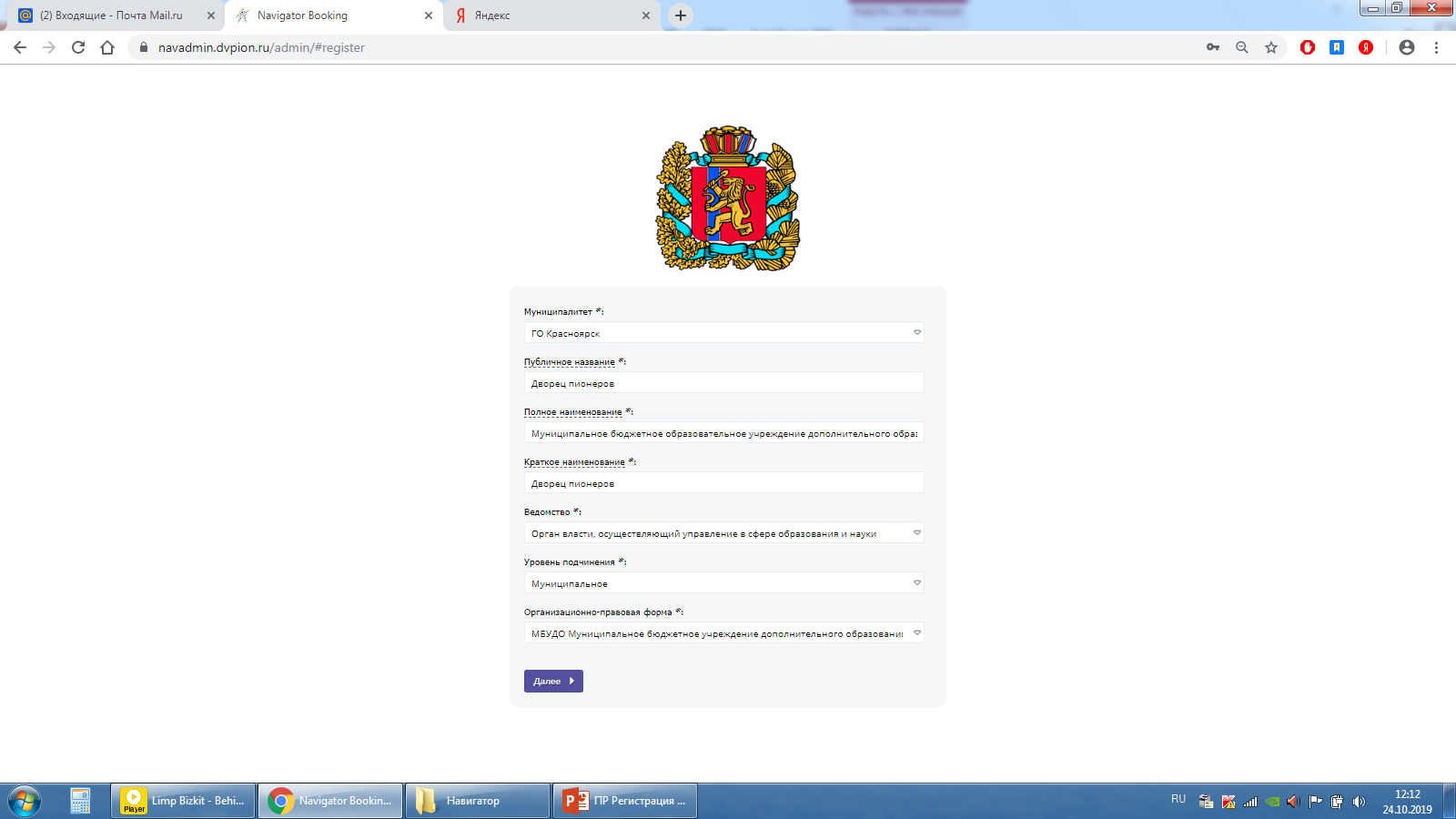 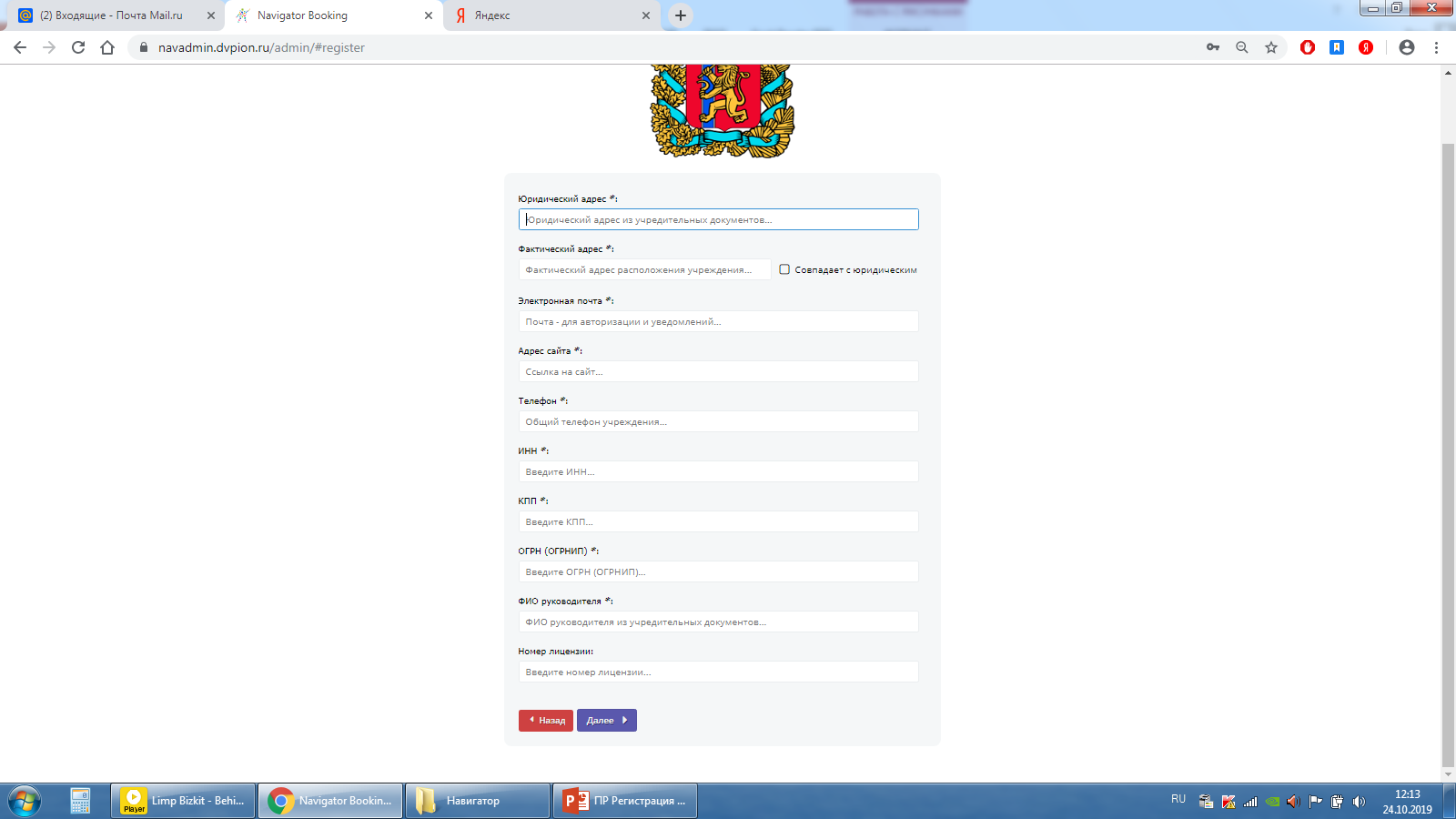 Электронная почта для авторизации и уведомлений
Адрес учреждения в соответствии с уставом
Если юридический адрес совпадает с фактическим, то надо поставить галочку здесь
Номер действующей лицензии на образовательную деятельность
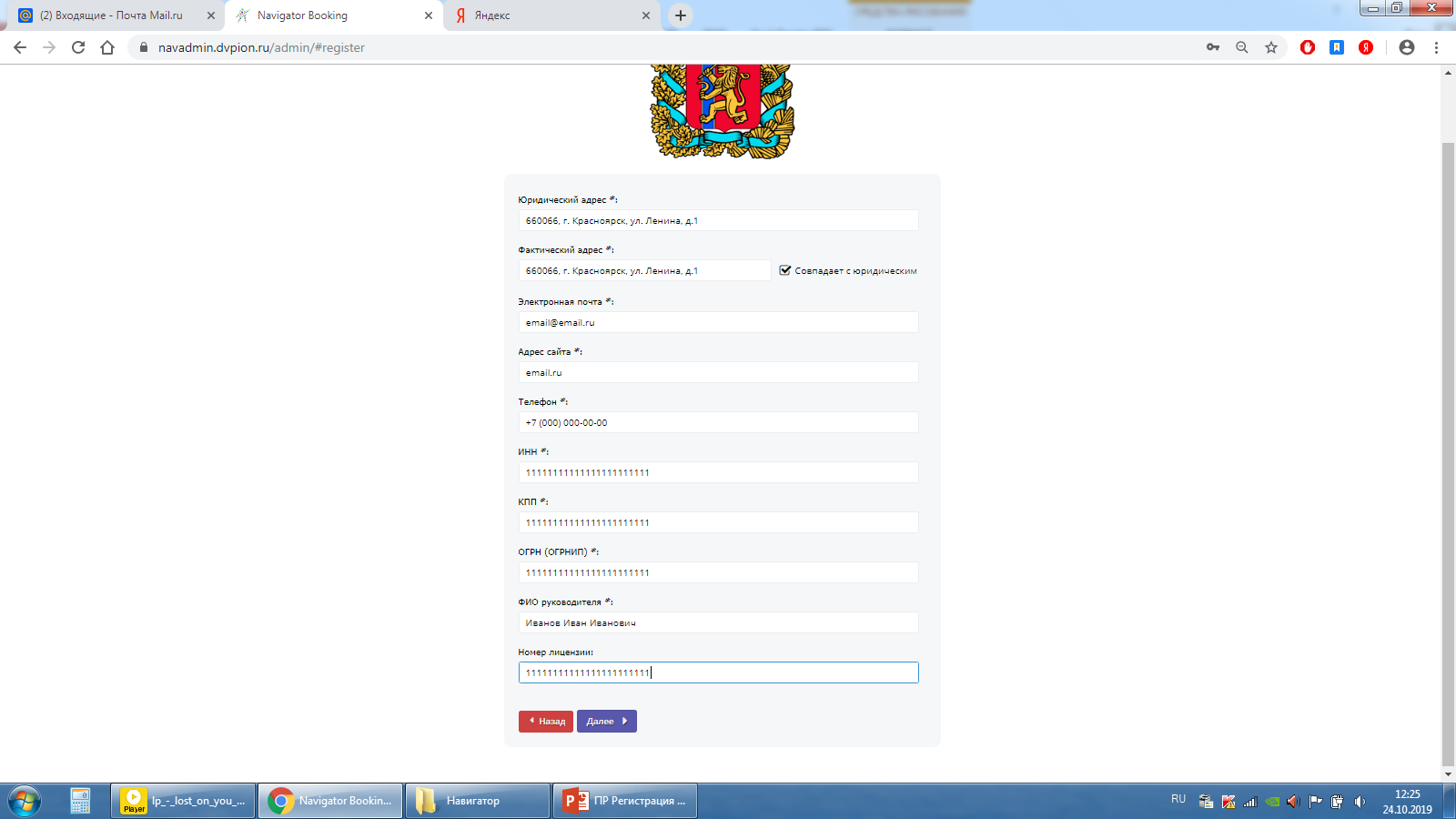 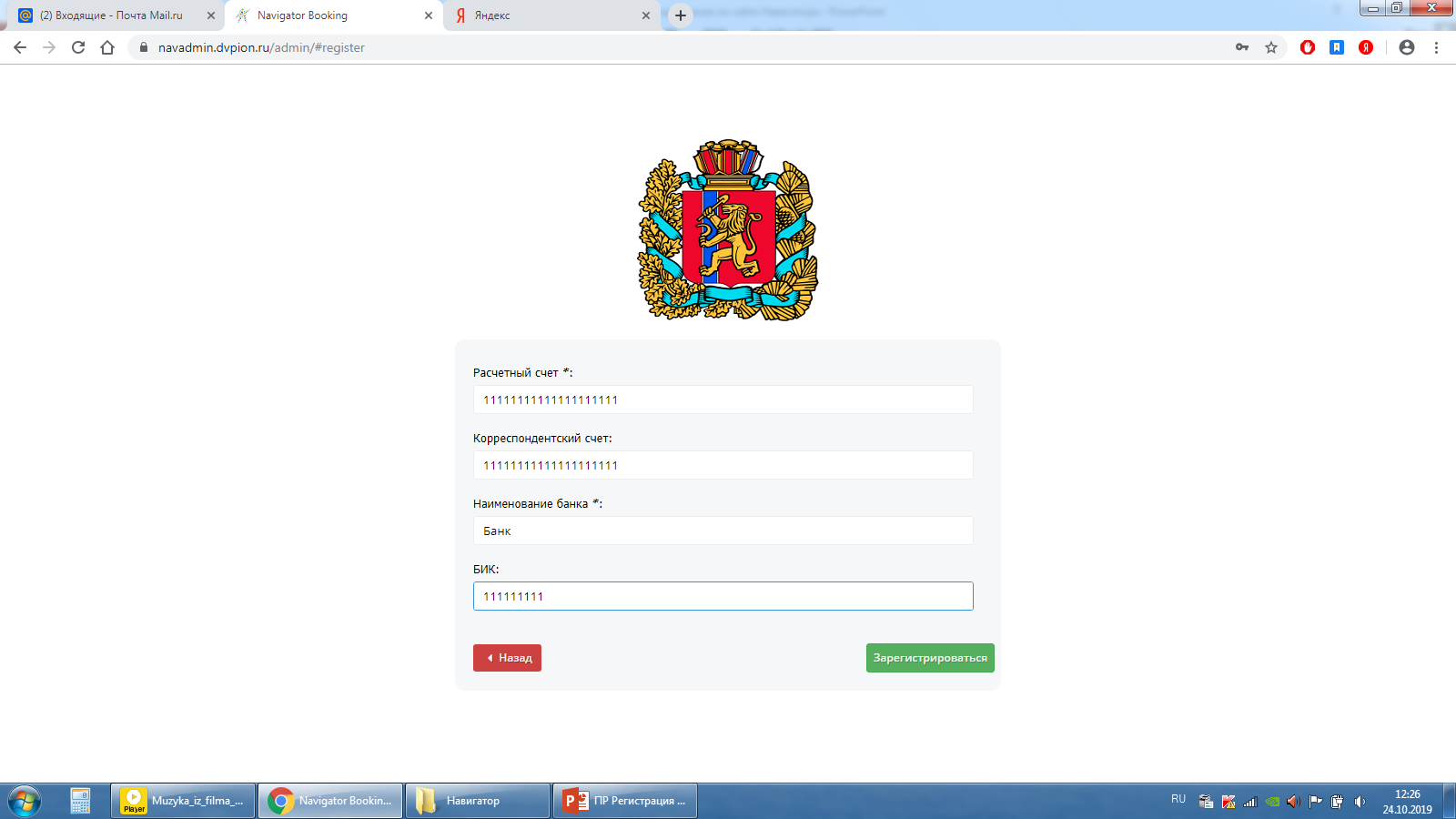 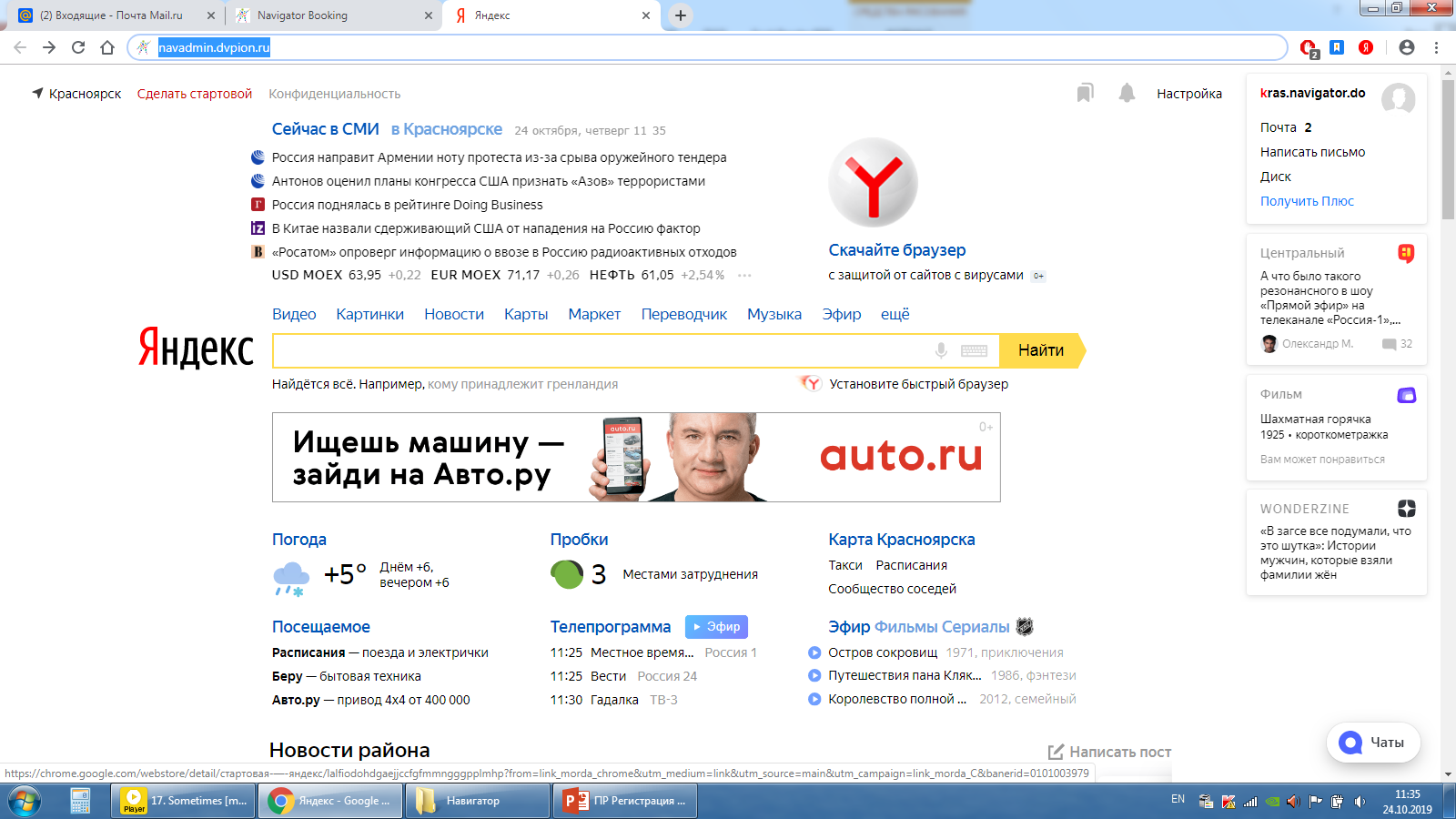 Снова вводим 
адрес сайта https://navadmin.dvpion.ru  в адресную строку браузера.
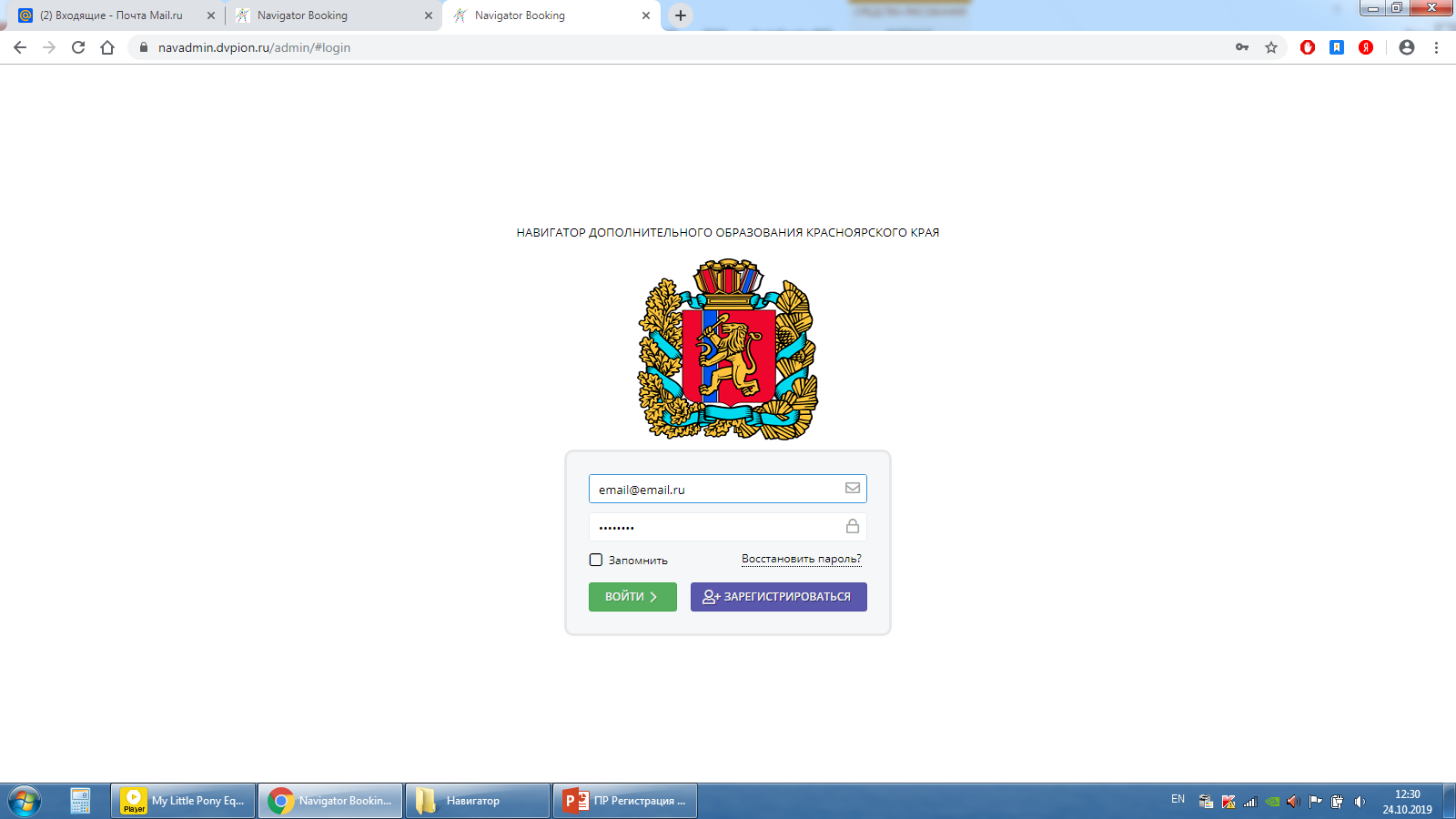 Вводим 
адрес указанной при регистрации электронной почты
Вводим пароль, указанный в письме, присланном на адрес электронной почты, указанной при регистрации
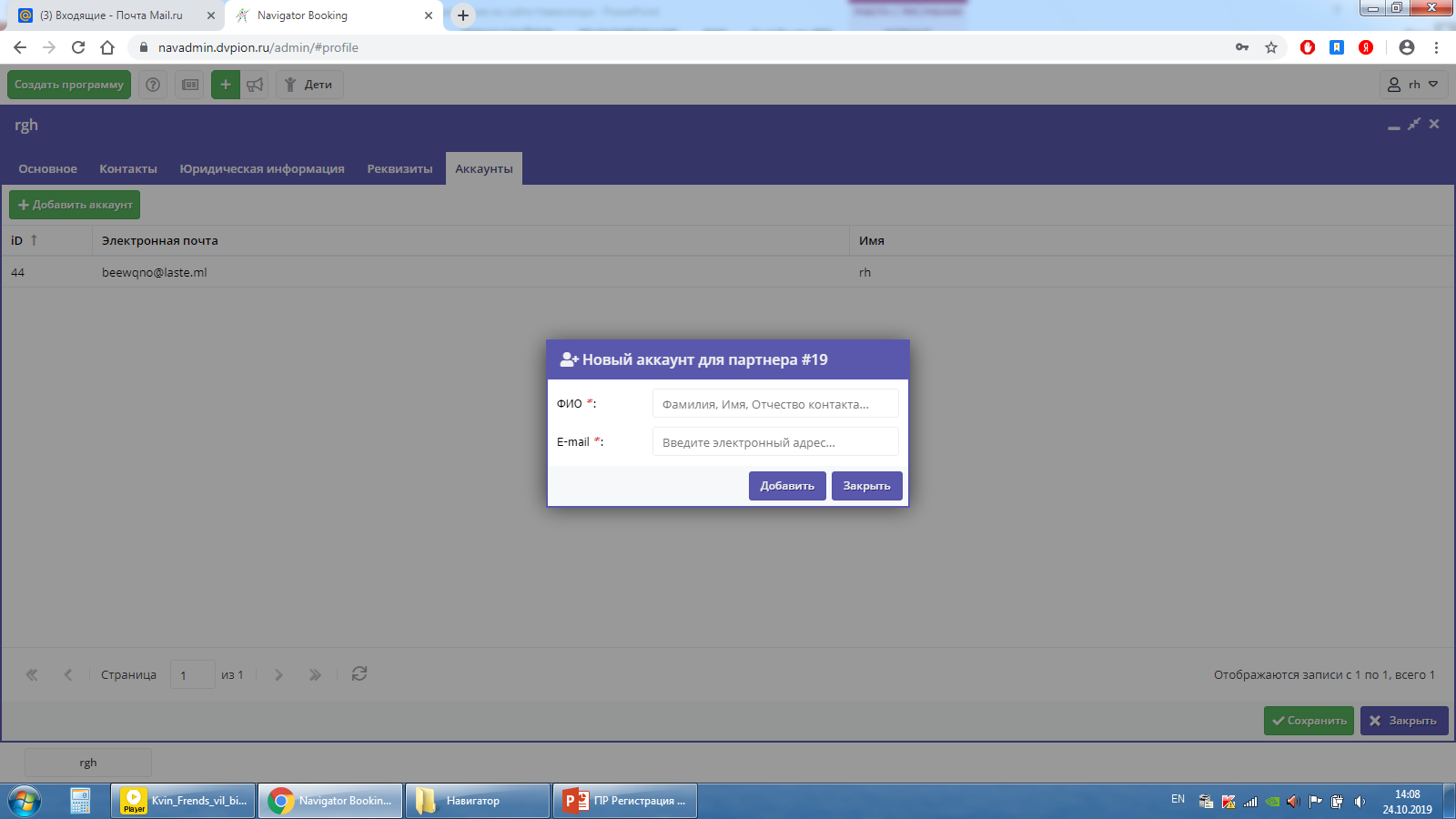 Вводим ФИО работника и адрес электронной почты на который ему придет пароль для входа на сайт.
Затем нажимаем по порядку кнопки ДОБАВИТЬ и СОХРАНИТЬ
После регистрации учреждения необходимо создать личные кабинеты (аккаунты) для организаторов. Для этого выбираем кнопку ПРОФИЛЬ, затем в ней закладку АККАУНТЫ, и кнопку ДОБАВИТЬ ААКАУНТ
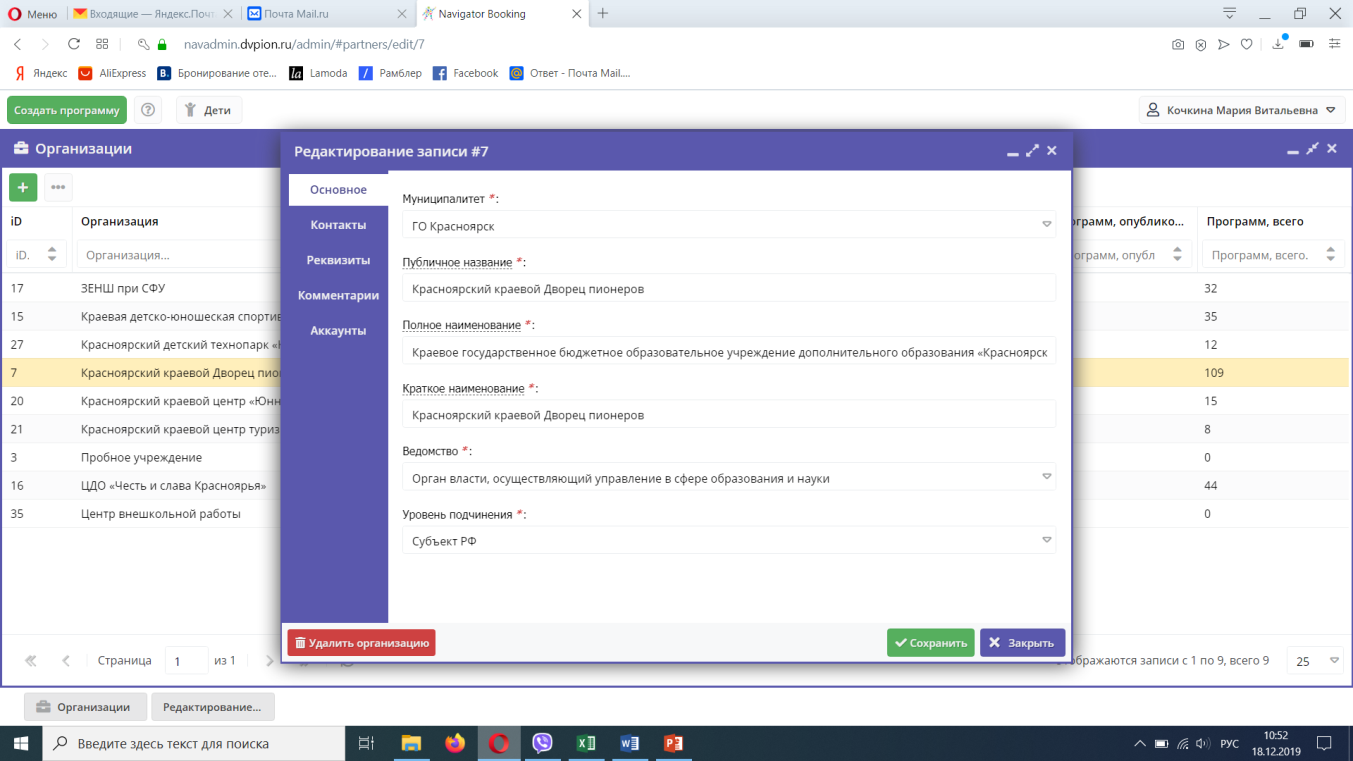